Text Messaging the Survey of Income and Program Participants (SIPP) Field Interviewers to Increase Prioritization Protocol Cooperation
Kevin Tolliver (presenter), Assistant Survey Director for SIPP
Any views expressed on (statistical, methodological, technical, or operational) issues are those of the author(s) and not necessarily those of the U.S. Census Bureau.
1
About the SIPP
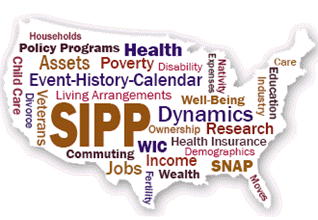 53,000 Households sampled annually
Conducted primarily by field interviewers
Longitudinal panel survey consisting of both new (wave 1) and returning(wave 2+) sample
Utilizes case prioritization methodologies since 2016

Chief uses of the SIPP:
Allows for examination of the interaction between tax, transfer, and other government and private policies
Government policy formulators depend heavily upon SIPP for information on the distribution of income and the success of government assistance programs.
2
Motivation for Texting Field Interviewers
SIPP only texts field interviewers. At this time, there is no plan to text people in sample. 

The Survey of Income and Program Participation (SIPP) uses case prioritization methodologies as part of their data collection protocols
Every case has either a high, medium, or low priority associated with it
There are specific instructions that are provided to the field interviewers that explain how high, medium, and low priority cases should be worked
Field interviewers work their own schedules, meaning that it is difficult to enforce or manage how interviewers work their cases
Furthermore, priority status change throughout data collection and if field interviewers do not transmit regularly the priority status does not update
3
Logistics
Policy: No Title 5 or Title 13 Information can be sent via text

Platform: GovDelivery - FedRamp compliant platform
Sending SMS Text messages through GovDelivery limits our content to 162 characters

Content: Did not use a focus group to form content. However, did use input from Field staff and Center for Behavioral Sciences.
4
SMS Text Messages used in 2019, 2020, &2021
Reminder: SIPP: Your case priorities have been updated. Please transmit and work accordingly. Contact your supervisor with any concerns.

Positive Feedback: SIPP: You worked your cases according to priorities last week.  Thanks for your hard work! Contact your supervisor with any concerns.

Constructive Feedback: SIPP: To ensure data quality, please work your cases according to priorities. Contact your supervisor with any concerns.
5
Additional SMS Text Messages used in 2021
Varying Thanks: SIPP: Thank you for varying your days and times of your contact attempts.

Varying Reminder: SIPP Tip: Varying your days and times can help increase your chances of getting a successful contact.

Not Working: SIPP: Our records indicate many of your cases are not receiving regular attempts. Please make well-planned attempts on your cases. Thank you for working SIPP!
6
Experiments Conducted
2019 Text Message Experiment:
Sequentially randomized content (Feedback vs. Reminder vs. No Text) and timing (morning vs. afternoon) of text messages 13 times over a 19- week data collection
2020 Text Message Experiments:
1st Month: Reminder vs. No Text
2nd Month: Reminder vs. Positive Feedback vs. Constructive Feedback vs. No Text
3rd Month: 0 vs. 1 vs. 2 vs. 3 text messages 
4th Month: Random message vs. Tailored approach
2021 Text Message Experiment:
Strategic Plan vs. Random
Effectiveness of three new contents
7
Evaluation:  Scaled of Evenness of Finding Attempts (SEFA) Assesses Contact Effort
SEFA is our measure of contact efforts assessed during a period of time t.

Borrowed concept  of diversity indices from ecology and economics

Coombs and Walsh (2014) adapted this idea for survey research methods when analyzing contact attempts
8
Scaled Evenness of Finding Attempts (SEFA)
Computation


Windows
9
Scaled Evenness of Finding Attempts (SEFA)
Scaled EFA


“Corrected” Scaled Evenness of Finding Attempts
In order to not penalize any interviewer who successfully reached their person in sample, any case that was reached by interviewer (completed interview, partial completed interview, or refusal) is given an EFA value that is the Max EFA value
10
Change in SEFA for Priority P
11
Analyses
12
2019 Results
Feedback significantly increased SEFA on high priority cases by 9%     (p-value of 0.04)
Reminder insignificantly increased SEFA on high priority cases by 4.8%      (p-value of 0.26)
Texting at a time between 9-12pm local time as opposed to 2-7pm local time decreased 3.4% which was insignificant     (p-value of 0.40)
Feedback significantly decreased SEFA on low priority cases by 20%    (p-value of 0.06)
13
2020 Results
Positive Feedback significantly increased SEFA on high priority cases by 57% (p-value < 0.01) while constructive feedback was insignificant

Reminders significantly increased SEFA on high priority cases by 7.7%(p-value of 0.04) 
None of the messages significantly decreased SEFA on low priority cases
14
2020 Results Cont’d
First Month (Reminder Test): 
Reminders significantly increased SEFA on high priority cases by 15.7% (p-value of 0.02)
Second Month (Positive Feedback vs. Constructive Feedback vs. Reminder Test): 
Positive feedback significantly increased SEFA on high priority by 54.2% (p-value < 0.01) 
Reminders marginally increased SEFA on high priority by 16.1% (p-value of 0.09)
Third Month (Frequency of Texts):
Texting every week significantly increased SEFA on high priority
Texting only one time did worse than not texting at all (p-value < 0.01)
Texting every week with constructive feedback had harmful effects
Fourth Month (Tailoring Texts):
Using the first three months to choose a text message did not improve FR behavior on high priorities than no continued randomizations
15
2021 Strategic Plan
16
2021 Results
Positive Feedback and Varying Thanks had the most positive impact on high priority cases
Constructive Feedback and Varying Days still had positive impacts, but not as much as their more positive counterparts
Not updating (Not working) had positive effects among interviewers who did not work the week before
Reminders had the most positive impact on low priority cases, while none of the others had any significant impact on low priority
The strategic plan as laid out had negative effects on SEFA
17
Thank you
Kevin.p.tolliver@census.gov
18